Welcome to all
wkÿK cwiwPwZ
‡gv. eRjyi ingvb (Gg.G,Gg.GW)
mnKvix wkÿK (AvBwmwU)
we‡eKvb›` nvB ¯‹zj GÛ K‡jR, Uv½vBj|
মোবাইল : ০১৭১৮৬৮৫৭১৪
ইমেল : bajlutangail@gmail.com
cvV cwiwPwZ
‡kÖbx : দশম
welq : Rxe weÁvb
Aa¨vq : 14
cvV : জীব cÖhyw³
mgq : 40 wgwbU
শিখন ফল
এই পাঠ শেষে শিক্ষাথীরা
জীবপ্রযুক্তির ধারণা ও গুরুত্ব ব্যাখ্যা করতে পারবে।
টিসু্ কালচার ব্যাখ্যা করতে পারবে।
শস্য উৎপাদনে টিসু্ কালচার এর ব্যবহার বণনা করতে পারবে। 
জেনেইটক ইঞ্জিনিয়ারিংয়ের উদ্দেশ্য ব্যাখ্যা করতে পারবে।
জীব প্রযুক্তি
Biotechnology
Kvj©G‡iwK  1919 mv‡j
wUmy¨KvjPvi
‡R‡bwUK BwÄwbqvwis
টিস্যু কালচার..
GKwU wUmy¨‡K Rxevbyygy³ cywóea©K †Kvb wgwWqv‡g ewa©ZKiY cÖwµqvB n‡jv wUmy¨KvjPvi|
কালচার মিডিয়া..
wUmy¨KvjPv‡ii D‡Ïk¨ cywó I ea©‡bi Rb¨ cÖ‡qvRbxq mKj Dcv`vb mieivn Kiv  nq ‡h gva¨‡g Zv‡K KvjPvi wgwWqv e‡j|
টিস্যু কালচারের ধাপ…
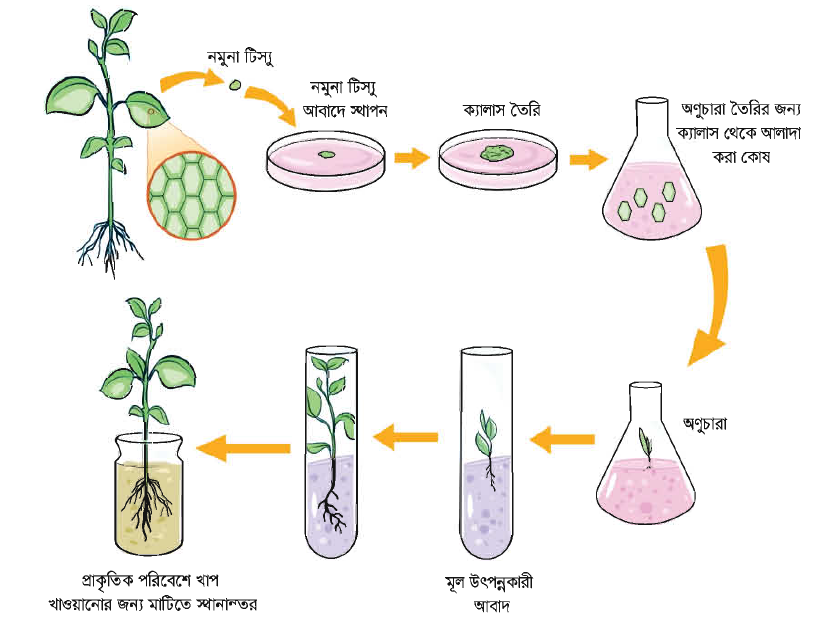 জেনেটিক ইঞ্জিনিয়ারিং..
bZzb ˆewkó¨ m„wói Rb¨ †Kv‡bv Rx‡ei DNA- i cwieZ©b NUv‡bvB n‡jv ÒwRbcÖ‡KŠkj ev †R‡bwUK BwÄwbqvwis| 


†R‡bwUK BwÄwbqvwis‡K ÒwiKw¤^‡b›U DNA- cÖhyw³I (Recombinant DNA technology)  ejv nq|
রিকম্বিনেন্ট DNA প্রযুক্তির ধাপ..
K) Kvw•LZ DNA (target DNA) wbe©vPb|
L) GKwU evnK wbe©vPb, hvi gva¨‡g Kvw•LZ DNA LÛwU ¯’vbvš—i Kiv m¤¢e|
M) wbw`©ó¯’v‡b DNA AYy‡K †Q`b Kivi Rb¨ cÖ‡qvRbxq †iwóªKkb GbRvBg) wbe©vPb|
N) †Q`bK…Z DNA LÛmg~n mshy³ Kivi Rb¨ DNA jvB‡MR GbRvBg wbe©vPb|
O) Kvw•LZ DNA mn evnK DNA Gi Abywjc‡bi Rb¨ GKwU †cvlK (Host) wbe©vPb|
P) Kvw•LZ DNA LÛ mgš^‡q cÖ¯‘ZK…Z wiKw¤^‡b›U DNA Gi ewntcÖKvk g~j¨vqb|
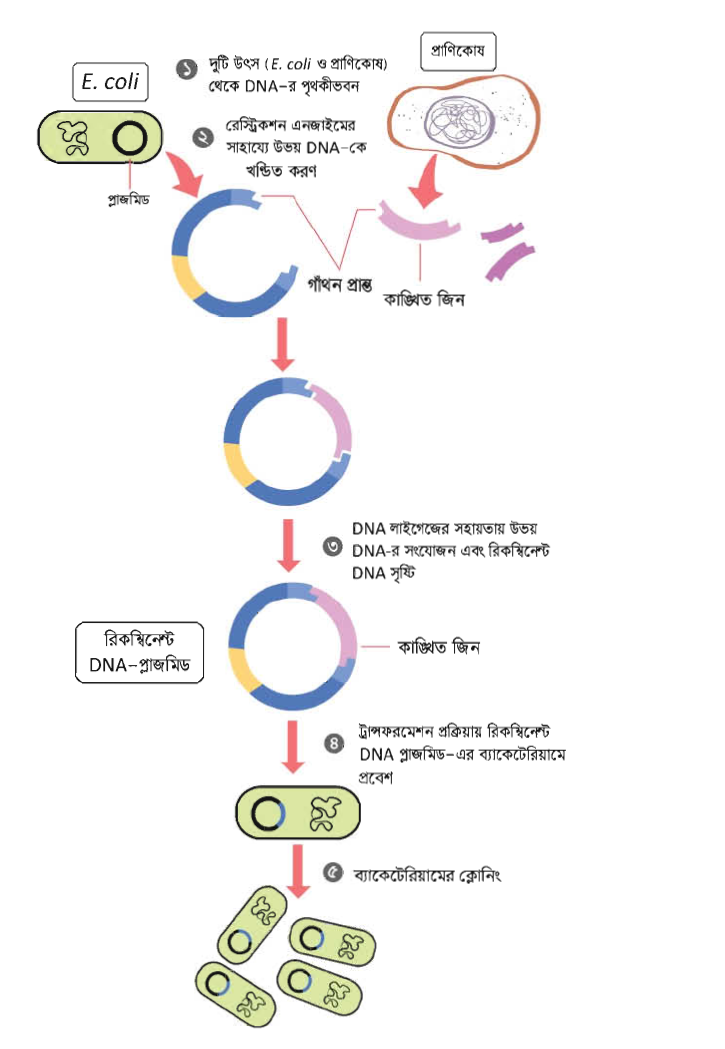 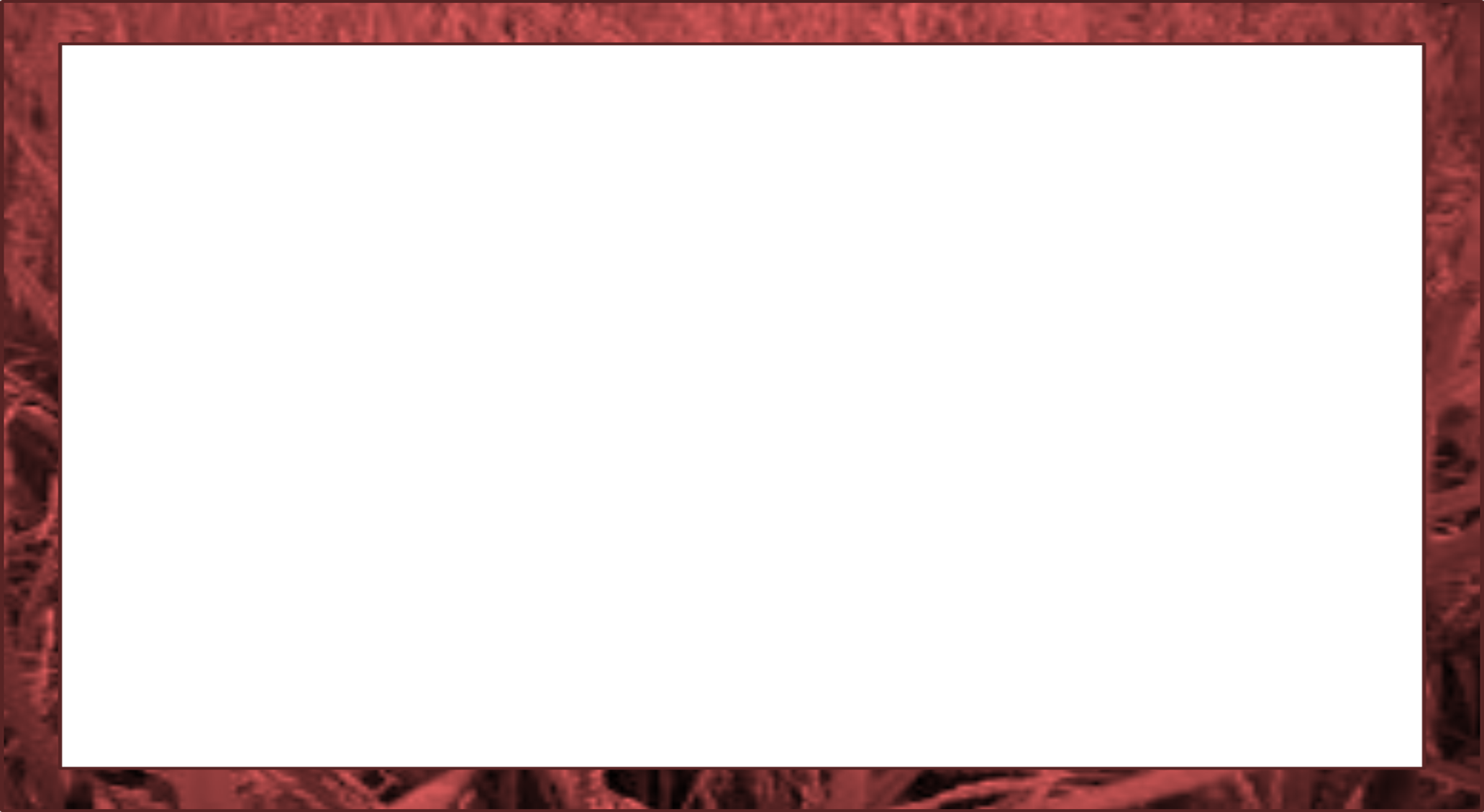 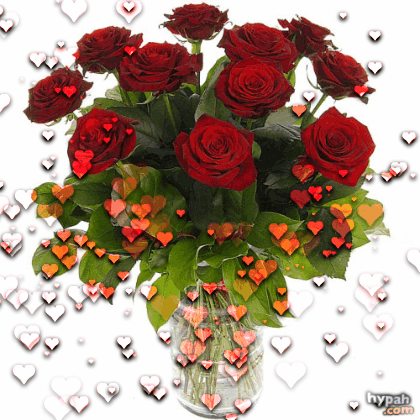 ধন্যবাদ